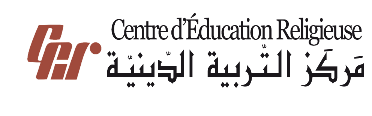 مَركَزُ التَّربِيَّةِ الدّينِيَّة
يُقَدِّمُ كِتابَ الأساسيَّ السّابع
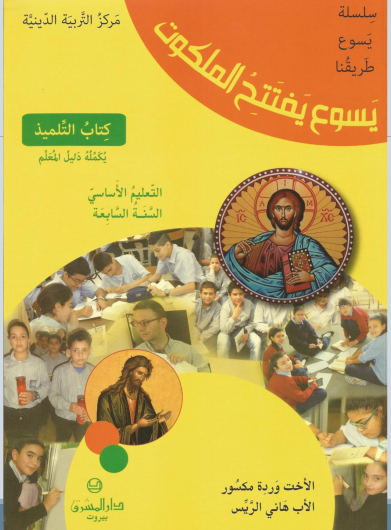 اللِّقاءُ الثّالث عشر
«يكون شاهِدًا معنا 
على قيامته»
سَلام المَسيح أَصدِقائي...شو رح نعمل اليوم؟
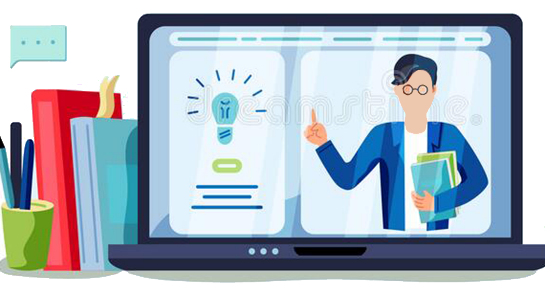 نكتب الشُّروط يلي حطّا الرُّسل  ليِختارُوا يلي بدّو يحِل مَحل يهوذا، ونحدّد أهَمّيّة دَورو بالكَنيسَة.
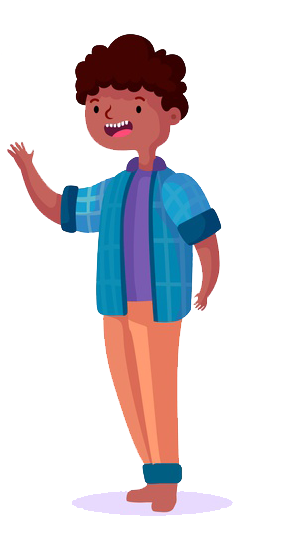 نتنبّه لأهمّية دَورنا كأعضاء  بالجَماعَة الكنسيّة ونْفَعلو.
مين بيعرف مين هني الشخصيات يلي بهالرّسوم ؟
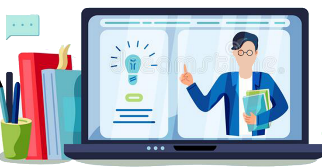 مريم
 و يوسف
الرسل
الفريسيون
هيرودس
قيافا
المريمات
نيقوديمس
الشاب الغني
بيلاطس
مين من هالأشخاص قبل يسوع 
ومين رفضو؟
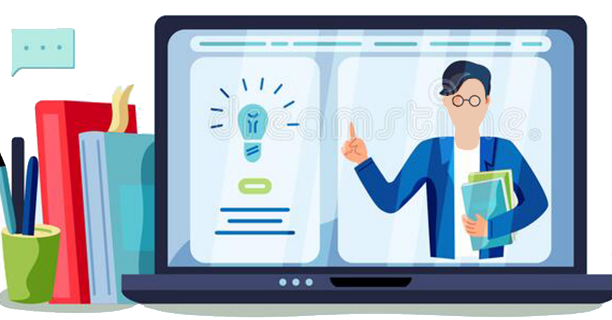 بتَعرفوا غَيرن؟ 
إذا بدنا نختار حدا تيحِل مَحل يَهوذا، كيفَ منختارو؟ وبِأي شُروط؟ 
خلونا نشوف شو عملو الرسل
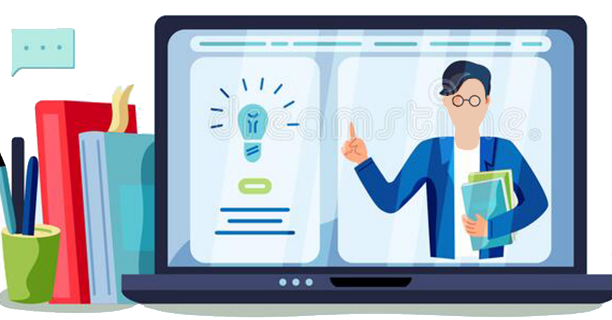 الصعود 
رسل 1/ 6- 9
بعد القيامة، كان الرسل 
مُجتَمِعين مع المسيح،فسأَلوه
يا ربّ، أَفي هذا الزَّمَنِ تُعيدُ المُلْكَ إِلى إِسرائيل؟
لَيَس لَكم أَن تَعرِفوا الأَزمِنَةَ والأَوقاتَ الَّتي حَدَّدَها الآبُ بِذاتِ سُلطانِه.
ولكِنَّ الرُّوحَ القُدُسَ يَنزِلُ علَيكم فتَنَالون قُدرَةً وتكونونَ لي شُهودًا في أُورَشَليمَ وكُلِّ اليهودِيَّةِ والسَّامِرَة، حتَّى أَقاصي الأَرض.
ولَمَّا قالَ ذلكَ، رُفِعَ بِمَرأىً مِنهُم، ثُمَّ حَجَبَه غَمامٌ عن أَبصارِهِم.
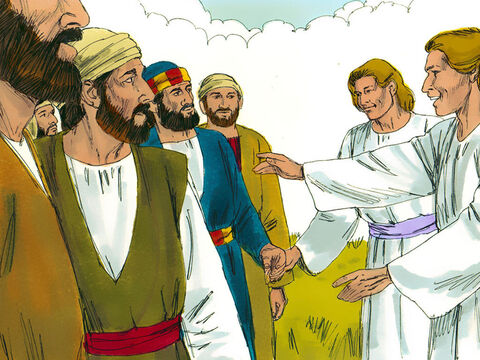 وبَينَما عُيونُهم شاخِصَةٌ إِلى السَّماءِ وهُو ذاهِب، إِذا رَجُلانِ قد مَثَلا لَهم في ثيابٍ بِيضٍ وقالا:
أَيُّها الجَليِليُّون، ما لَكُم قائمينَ تَنظُرونَ إِلى السَّماء؟ فيسوعُ هذا الَّذي رُفِعَ عَنكُم إِلى السَّماء سَيأتي كما رَأَيتُموه ذاهبًا إِلى السَّماء.
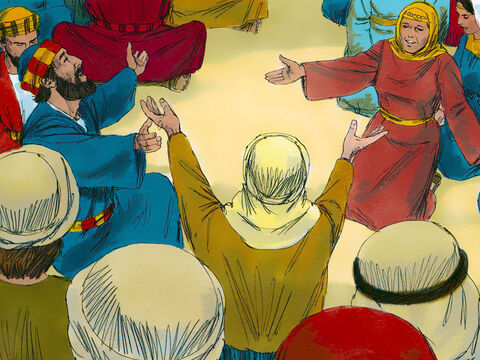 فرَجَعوا إِلى أُورَشَليمَ. وكانوا يُواظِبونَ جَميعًا على الصَّلاةِ بِقَلْبٍ واحِد، معَ بَعضِ النِّسوَةِ ومَريَمَ أُمِّ يسوع
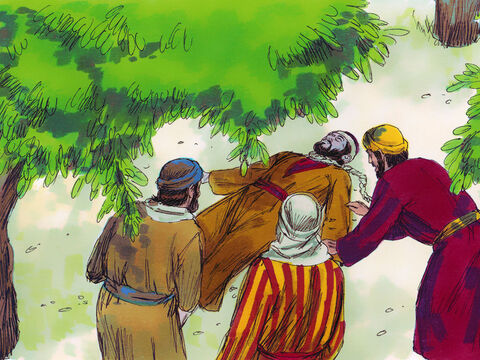 وفي تلك الأيام،
قام بطرس بين
 الإخوة، وقال:
إختيار متيّا
رسل 1/ 21-26
تعلمون أن يهوذا شنق نفسه
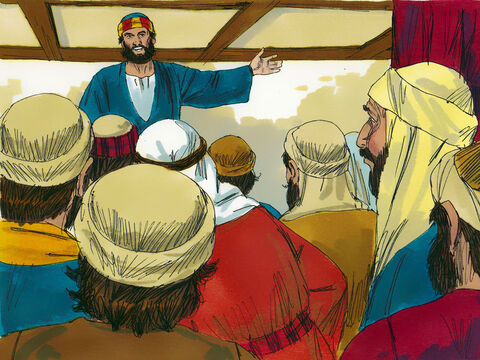 وهُناكَ رجالٌ صَحِبونا طَوالَ المُدَّةِ الَّتي أَقامَ فيها الرَّبُّ يَسوعُ مَعَنا، مُذ أَن عمَّدَ يوحنَّا إِلى يَومَ رُفِعَ عنَّا. فيَجِبُ إِذًا أَن يَكونَ واحِدٌ مِنهُم شاهِدًا مَعَنا عَلى قِيامتِه
فعَرَضوا اثنَين مِنهُم هُما يوسُفُ الَّذي يُدْعى بَرْسابا، ويُلَقَّبُ يُسْطُس، ومَتِّيَّا.
ثمَّ صَلَّوا فقالوا:
أَنتَ أَيُّها الرَّبُّ العَليمُ بقُلوبِ النَّاسِ أَجمَعين، بَيِّنْ مَنِ اختَرتَ مِن هذَينِ الاثنَين، لِيَقومَ بِخِدمَةِ الرِّسالَة مَقامَ يَهوذا الَّذي تَوَلَّى عَنها لِيَذهَبَ إِلى مَوضِعِه
ثُمَّ اقتَرعوا فوَقَعَتِ القُرعَةُ على مَتِّيَّا، فضُمَّ إِلى الرُّسُل الأَحَدَ عَشَر.
من بعد ما شفتوا وسمعتوا هالمشهدين، 
لاقوا الكلمات الناقصة بكل مشهد
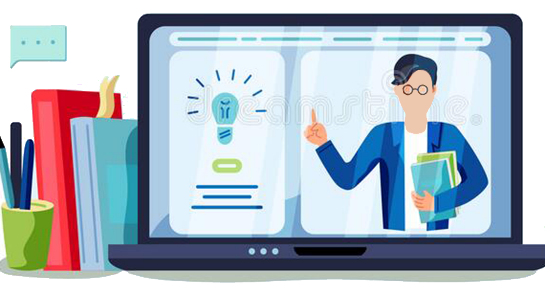 مُجتَمِعين فسأَلوه
الأَزمِنَةَ والأَوقاتَ
الآب
الرُّوحَ القُدُسَ
شهودًا
أقاصي
 الأرض
رُفِعَ
أبصارهم
صَحِبونا طَوالَ المُدَّةِ الَّتي أَقامَ فيها الرَّبُّ يَسوعُ
عمَّدَ يوحنَّا
اثنَين مِنهُم
معنا على قيامته
واحِدٌ مِنهُم
صلّوا
بَيِّنْ مَنِ اختَرتَ مِن
 هذَينِ الاثنَين
مَقامَ يَهوذا
متيّا
الأَحَدَ عَشَر.
وهلّق رَحْ نِتْحَاور سَوَا تَ شوف شُو فهمْتُو من هَالمَشهدَين وشُو حفظْتُو..رَكْزُوا مْنِيح!
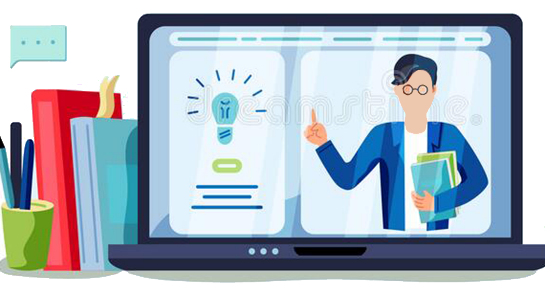 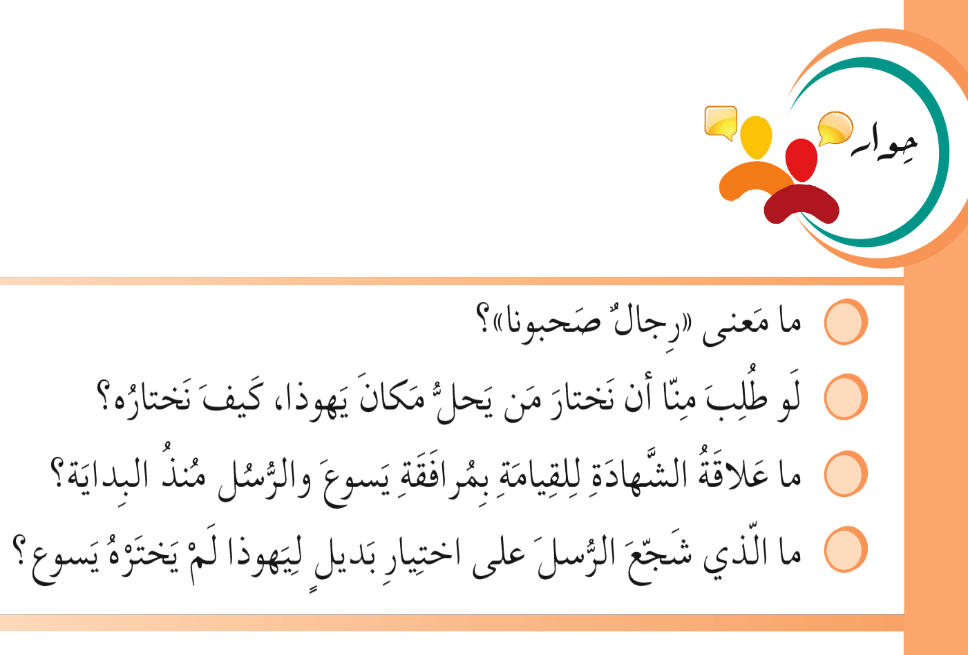 جواب السؤال 4
تَصرَّفَ الرُّسُلُ كما تَصّرَّفَ يَسُوعُ لأنَّهُم كَنيسَة، وهِيَ جَسَدُه تَفعَلُ أفعالَهُ. شَعروا بِالمَسؤولِيّةِ لأنَّ يَسوع قالَ لِبُطرس «كُلَّ ما حَلَلْتَ على الأرضِ يَكونُ مَحلولاً في السَّماء» و «مَتى عُدتَ فَثبِّت إخوَتَك».
¯ فَبعدَ موتِ يهوذا - وهُوَ مِنَ الاثْنَيْ عَشر - كانَ على التّلاميذِ أن يَختاروا مَن يَحِلُّ مَحلّهُ ليَشهدَ مَعهُم على قِيامةِ المَسيح، فَصَلُّوا واقتَرعوا على إثنَين مِنَ الّذينَ صَحِبوهُم مُنذُ البِدايَة (أيْ مَعموديَّة يوحنّا)، فَوقَعَت القُرعَةُ على متيّا، فانضَمَّ إلى الرُّسُل الأحَدَ عَشَر ليَقوموا بخِدمةِ الرِّسالَة مَقامَ يَهوذا.
عُصارة هاللقاء هيّي
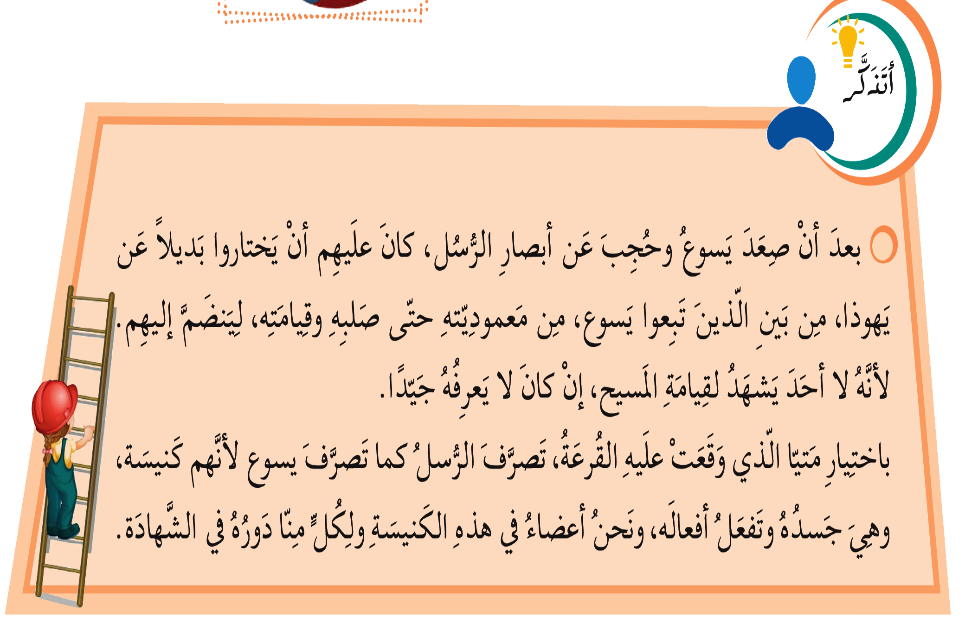 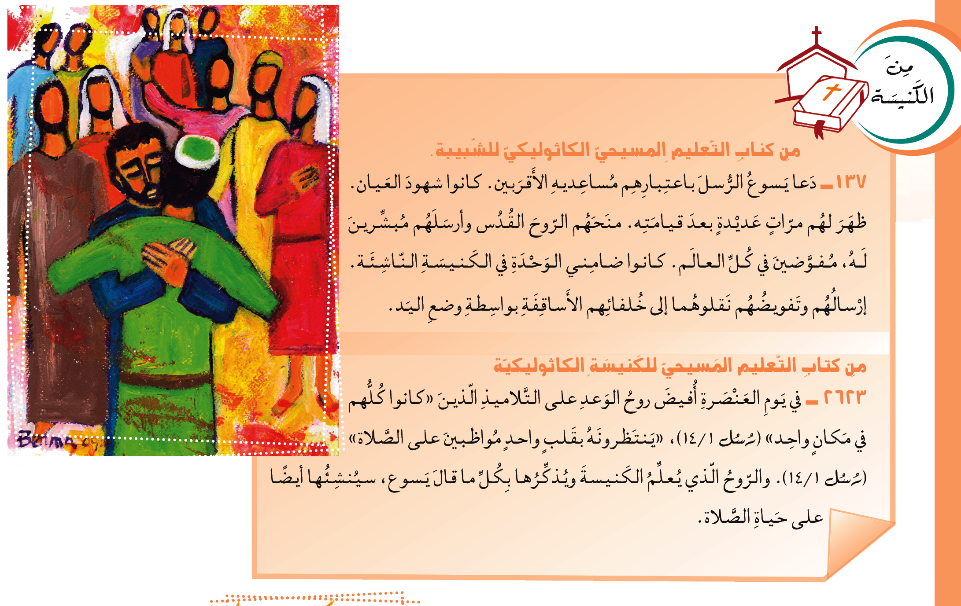 ومنِختُم لِقاءْنا اليَوم بِهالصَّلاة
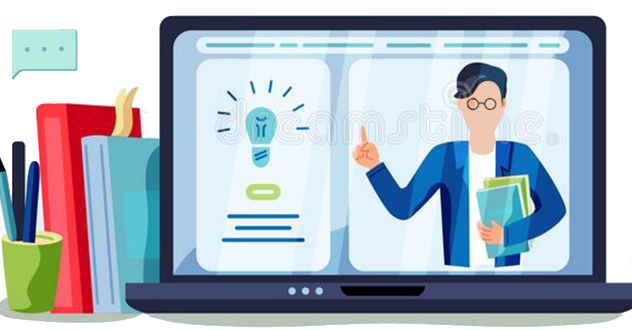 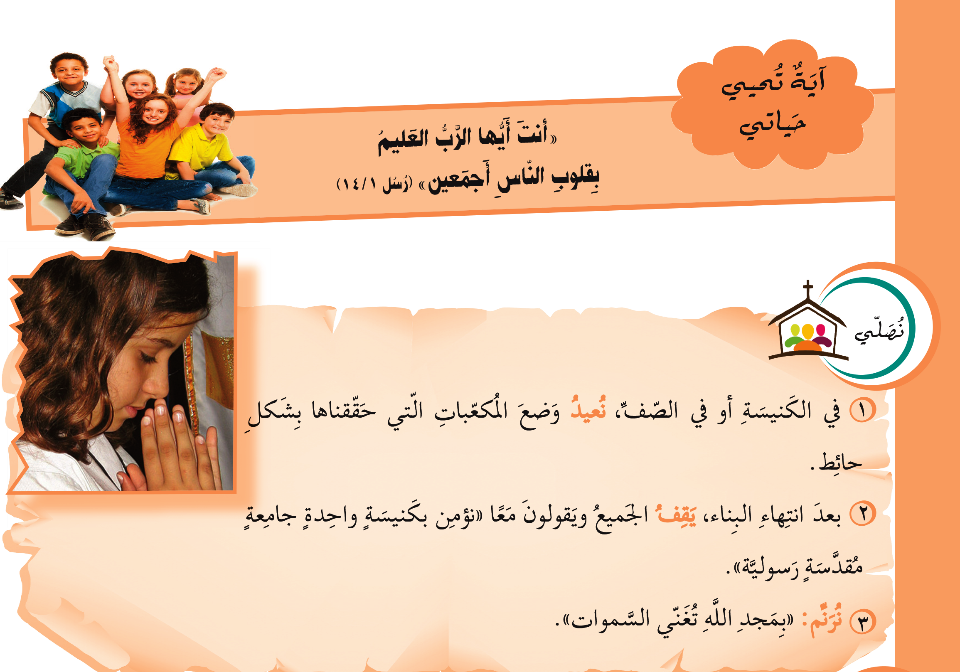 منِلتِقي الأسْبوع القادِم
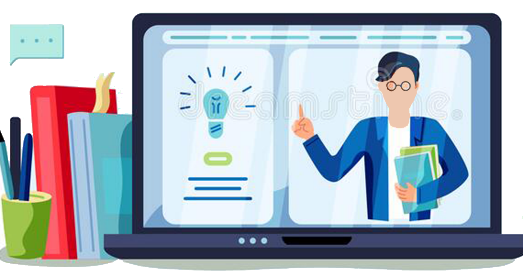